Государственное образовательное  учреждение Республики Коми «Средняя (коррекционная) школа-интернат №7» г. Воркуты
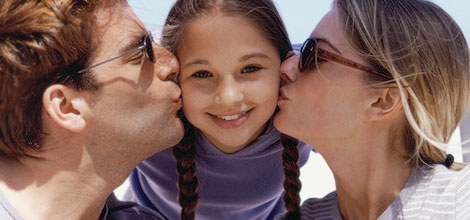 «Семейный медиатор. Разрешение конфликтов»
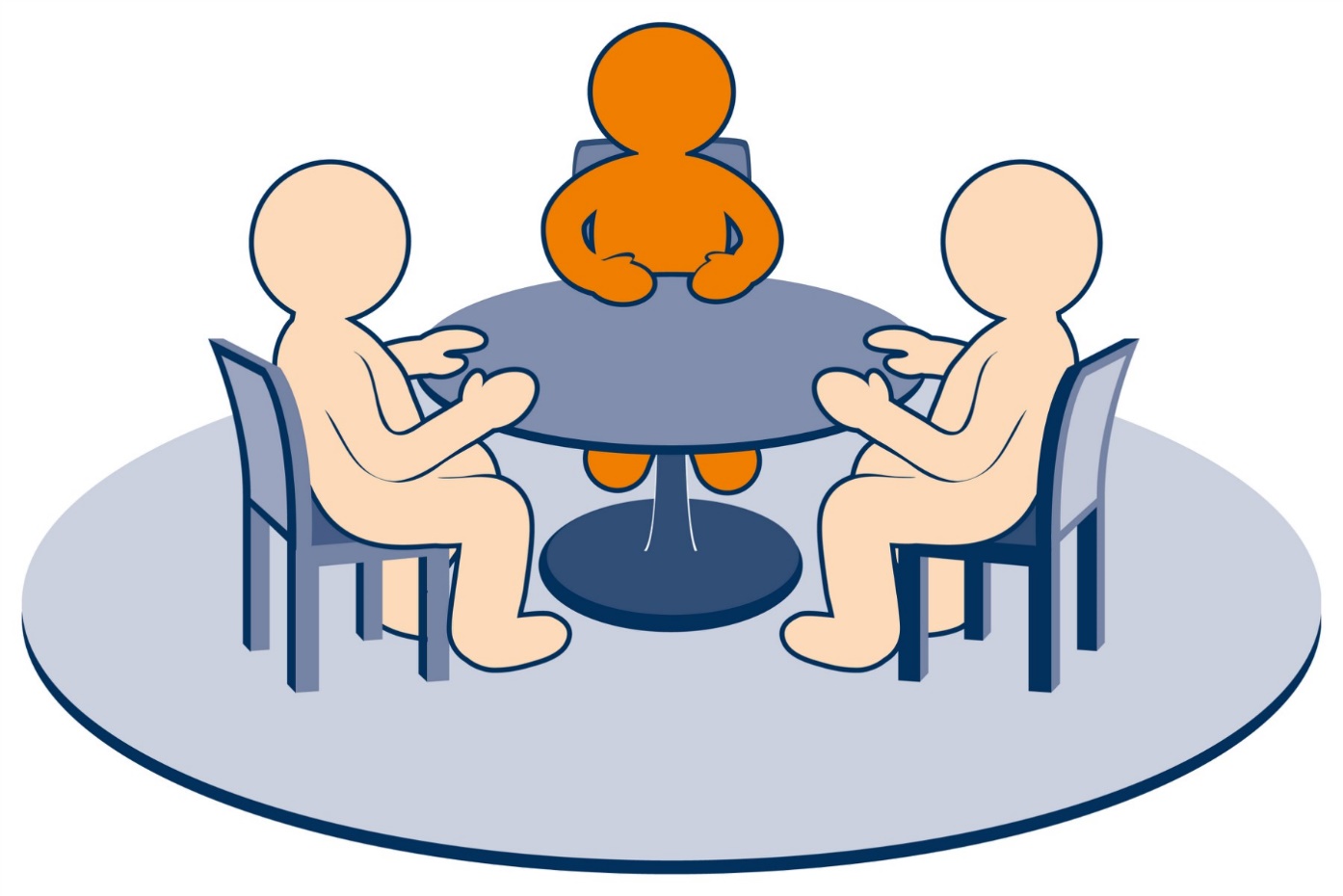 Медиация — это переговоры с участием третьей, нейтральной стороны, которая является заинтересованной только в том, чтобы стороны разрешили свой спор (конфликт) максимально выгодно для конфликтующих сторон. 
Посредник, организующий переговоры, называется медиатором. Медиатор не наделяется правом принятия решения по конфликту и не оказывает давление на стороны. Медиатор - это лицо, заинтересованное только в конструктивном разрешении спора, без каких-либо персональных выгод.
Принципы медиации
Конфиденциальность процесса медиации. Служба медиации обеспечивает конфиденциальность медиации и защиту от разглашения касающихся процесса медиации документов. Исключение составляет информация, связанная с возможной угрозой жизни либо возможности совершения преступления; при выявлении этой информации медиатор ставит участников в известность, что данная информация будет разглашена. 

Нейтральность медиатора: медиатор в равной степени поддерживает стороны и их стремление в разрешении конфликта, при этом не встает ни на чью сторону. 

Добровольность участия сторон: стороны участвуют во встрече добровольно, принуждение в какой-либо форме сторон к участию недопустимо. 

Равноправие сторон. Медиатор равное количество времени и внимания уделяет каждой из сторон конфликта.
В каких случаях можно обратиться к медиатору?
конфликт в семье – между родителем и ребенком, между супругами, между детьми; 
конфликт в школе –  ученик-учитель, родитель-учитель,                         родитель-администрация, конфликт между обучающимися, конфликт между родителями обучающихся;
родитель хочет, чтобы его ребенок научился конструктивному, бесконфликтному общению, познакомился с азами современной, популярной, хорошо оплачиваемой профессии.
Конфликт в школе
Конфликт в семье
Формирование навыков бесконфликтного общения
Кто может обратиться в школьную или районную службу медиации?
Обучающийся
Родитель
Педагог
Администрация образовательного учреждения
Члены Комиссии по делам несовершеннолетних и защите их прав
Процедура медиации
Вступительное слово.
знакомство, информирование о принципах медиации (конфиденциальность, нейтральность, добровольность, равноноправие сторон), процедуре медиации;
заключение соглашения о взаимной вежливости 

2. Презентация сторон. Каждый участник конфликта рассказывает о конфликтной ситуации. Медиатор каждому дает «эхо-технику».  
Эхо-техника: вводные слова+факт+интерпретация+эмоция.
Пример: «Если я правильно Вас понял, Петр уронил Ваш телефон. Вы решили, что он сделал это специально. Вы разозлились на него за это».

3. Дискуссия. Проработка эмоций. Определение интересов сторон.
4. Кокус – индивидуальная беседа с каждой из сторон.
- отрабатываем эмоции;
- проверяем, правильно ли мы поняли интересы сторон; 
- проверка интересов сторон на реальность (реально ли достичь того, что хочет сторона получить);
- составляем список вопросов для обсуждения;
- записываем предложения  стороны  относительно разрешения конфликта;
- проверка предложений на реальность;
- узнаем, что из сказанного, мы можем передать другой стороне.
5. Совместная сессия
Работа со списком вопросов, составленным ранее:
5.1 стороны определяют, какие вопросы самые важные, какие менее;
5.2 стороны задают друг другу вопросы для обсуждения из своего списка.
Задачи медиатора: проконтролировать процесс переговоров, следовать списку вопросов, узнать, что стороны готовы делать для разрешения конфликта.
6. Заключение соглашения. Выход из медиации
- оговариваются гарантии соблюдения соглашения, санкции за несоблюдение;
- обсуждение соглашения;
- проверяется правильно ли (одинаково ли) стороны понимают слова в соглашении;
- медиатор должен понять, насколько процесс медиации был удовлетворителен для каждой из сторон (в эмоциональном, содержательном плане, в плане процедуры). Для этого задаем прямой вопрос.
Преимущества обращения в службу медиации для разрешения конфликтной ситуации
Своевременное привлечение медиатора для разрешения конфликтной ситуации позволяет: 
- избежать возможных психологических травм, 
- сохранить или изменить отношения с окружающими людьми, 
- научиться эффективным стратегиям взаимодействия в конфликтных ситуациях, 
- сэкономить время.
Другие преимущества обращения в службу медиации для разрешения конфликтной ситуации:
— Конфиденциальность.
— Стороны сами принимают решение по урегулированию конфликта.
— Многовариантность решений (стороны вправе договориться о любых условиях урегулирования спора, отвечающих их интересам и не противоречащих действующему законодательству).
— Исполнимость (медиативные соглашения исполняются добровольно, поскольку отвечают интересам обеих сторон и принимаются сторонами).
Обучение медиативному подходу  субъектов образовательного процесса
Использование медиативного подхода в условиях самоизоляции
Если Вы не можете обратиться в службу медиации, Вы можете для разрешения конфликтов использовать техники эффективного общения.
Техники эффективного общения – это такие способы, приемы и средства общения, которые в полной мере обеспечивают взаимное понимание и взаимную эмпатию партнеров по общению. Эмпатия - способность поставить себя на место другого человека (или предмета), способность к сопереживанию.
Схема: Эффективное общение = взаимное понимание+взаимное сопереживание.
2. Виды техник эффективного общения.
Техники эффективного общения включают использование 2-х стилей слушания: активного и пассивного слушания.
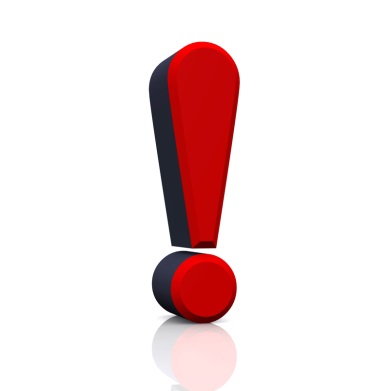 Активное (рефлексивное) слушание – техника, позволяющая точнее понимать психологические состояния, чувства, мысли собеседника с помощью особых приемов участия в беседе, подразумевающих активное выражение собственных переживаний и соображений. Использование техник активного слушания показывает говорящему, что его слушают (что, естественно, придает уверенности), и после необходимых пояснений он может быть уверен, что его понимают.
Пассивное (нерефлексивное) слушание – это внимательное слушание, при котором обратная связь с говорящим сводится лишь к коротким репликам: «Да, да …», «Угу…», «Понимаю…», «Приятно слышать…» и т.д.
Техники активного слушания:
Выяснение. Задавание уточняющих и наводящих вопросов. Ключевые слова: «Что Вы имеете в виду?» Реплики должны касаться только того, что человек говорит, но не оценивать его поведение  или умение изложить свои мысли. Лучше стараться не задавать закрытых вопросов, требующих односложного, «да-нет», ответа. Желательно использовать открытые вопросы, требующие развернутого ответа.
Дословное повторение подразумевает воспроизведение вслух части сказанного в неизменном виде. Это может быть целая фраза или несколько слов, которые дают собеседнику понять, что его внимательно слушают.
Техники активного слушания:
Отражение чувств «Похоже, Вы чувствуете... Мне кажется, Вы чувствуете..». Часто добавляется контекст данного переживания («Вы злитесь, когда…) 
Перефразирование подразумевает повторение основного содержания, сказанного в более сжатой форме или своими словами. Этот прием позволяет проверить, насколько правильно мы поняли партнера по общению. 
Резюмирование - подытоживание, выделение основных идей говорящего. Данный прием позволяет правильно расставить акценты, определить главное в речи собеседника, а при необходимости — подвести беседу к заключительному этапу (например, «Таким образом…».
Техники пассивного слушания:
Эмпатическое покрякивание - поддержка высказывания собеседника с помощью междометий («угу», «мг» и т.д.).
Эхо-техника – повторение последних слов говорящего. При применении  эхо-техники медиатор выделяет в рассказе говорящего 3 составляющие: факты, интерпретацию, эмоции. Пример: «Если я правильно Вас понял, Петр уронил Ваш телефон. Вы решили, что он сделал это специально. Вы разозлились на него за это».
Зеркало - повторение последней фразы с изменением порядка слов.
Электронные образовательные ресурсы 
по медиации для самостоятельного изучения
О методе медиации: https://www.youtube.com/watch?v=GO2jbg93ddE 

Пример учебной медиации: https://www.youtube.com/watch?v=whmWwVR8LEw&t=17s
Спасибо за внимание!
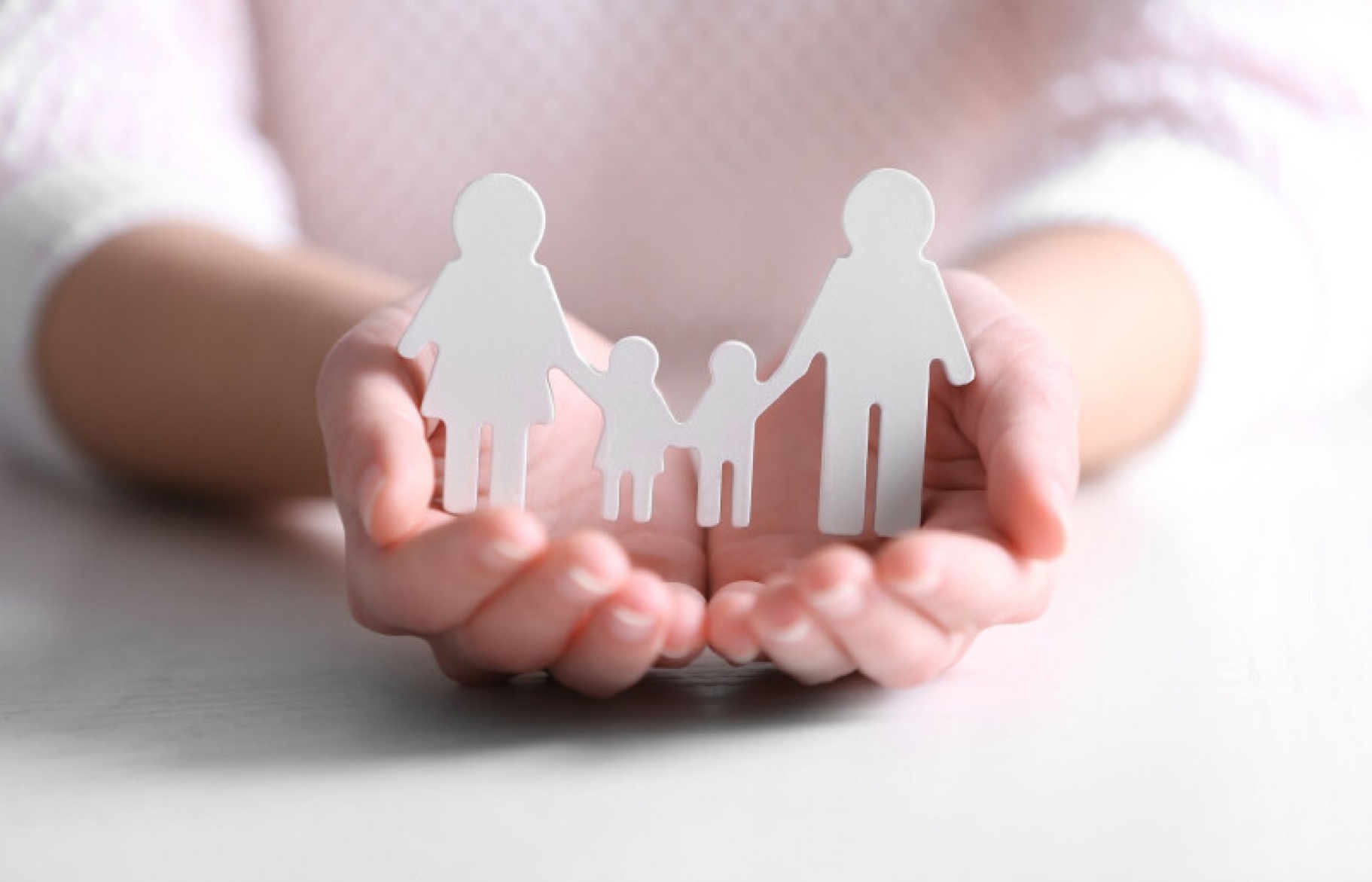